Travail de cloche
Translate into French: I wish that you find great joy during your vacation.
Bonjour!
vendredi, le quinze mars
le dernier jour avant des vacances
Les vacances, les vacances
Rah, rah, rah!
Les vacances, les vacances
On y va!
The musical / opera Les Misérables, based on the novel by Victor Hugo, is the longest-running show in the the history of the London theater, and the third longest running on Broadway.
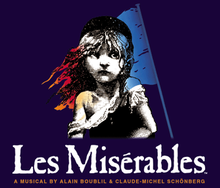 plier = to fold
Justin plie le papier.
Le papier est plié par Justin.
Le papier est plié.
Marcel est furieux que tu plies le papier.
Marcel est furieux que le papier soit plié.
naitre = to be born, to originate from.
Un bébé nait par l’amour de ses parents.
Un bébé est né par l’amour de ses parents.
Le bébé est né en décembre.
Marcel est furieux que le bébé naisse sans sa famille.
Marcel est furieux que le bébé soit née sans sa famille.

Ma mère est heureuse que la révolution française ait fini avant qu’elle soit née / avant qu’elle naisse / avant que sa naissance.
demander que
désirer que
exiger que
préférer que
proposer que
recommander que
souhaiter que
suggérer que
vouloir que
Justin demande à Pierre de donner de la nourriture à son chien pendant son voyage en Italie.
Justin demande que Pierre fasse la vaiselle avant de l’émission de “Jeu des Trones.”
Je souhaite que tu dormes bien pendant l’orage.
Ils veulent que vous fassiez un joli barrage pour la famille de Justin.
Ils espère que vous faites un joli barrage pour la famille de Justin.

Il faut que la choeur puisse chanter “À la volonté du peuple.”
Il est necessaire que la choeur puisse chanter “À la volonté du peuple.”
La choeur doit pouvoir chanter “À la volonté du peuple.”
There is no homework assignment to be done during the spring break.
Billet de sortie
Translate into French: I suggested that they see Hamilton while it is in Denver.
[Speaker Notes: é]